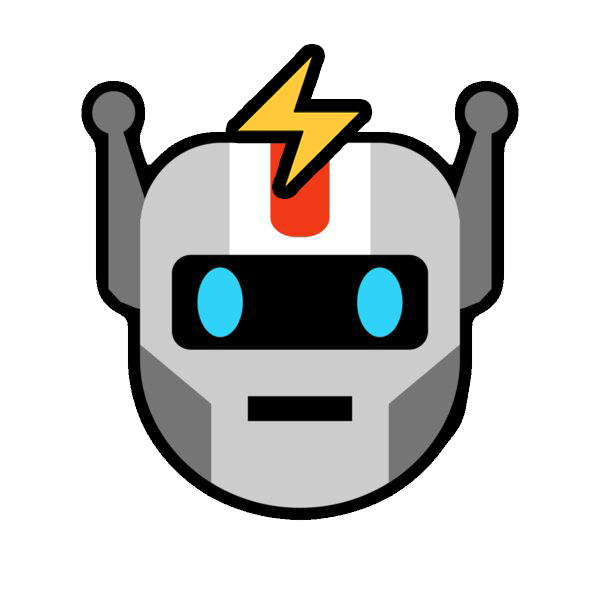 Completing The Intents Picture
Quintus Kilbourn
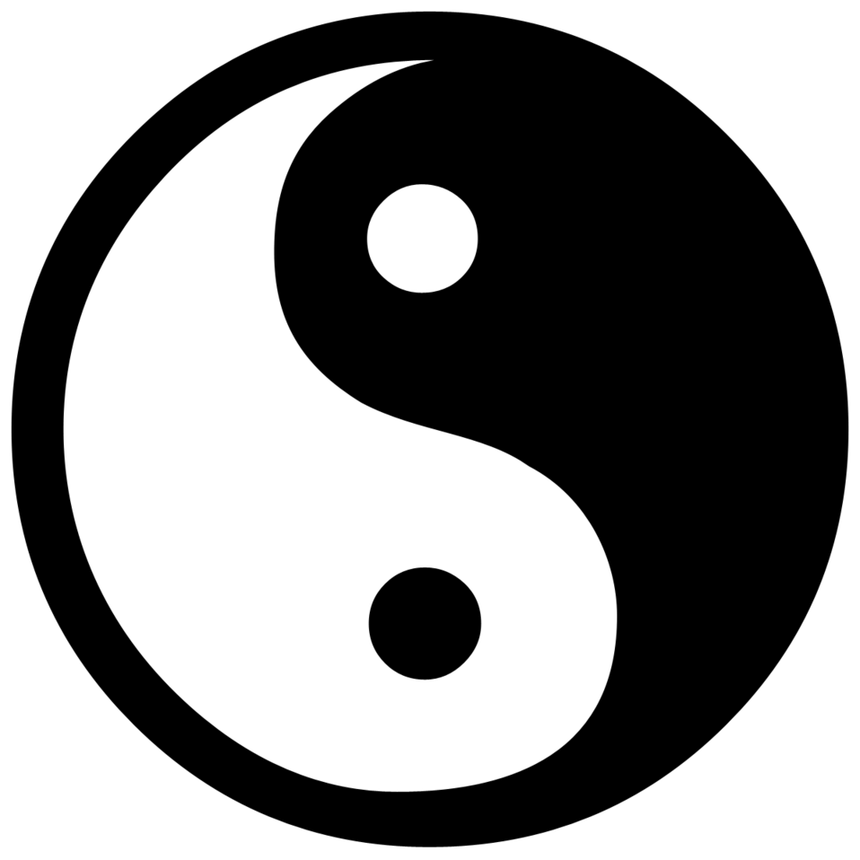 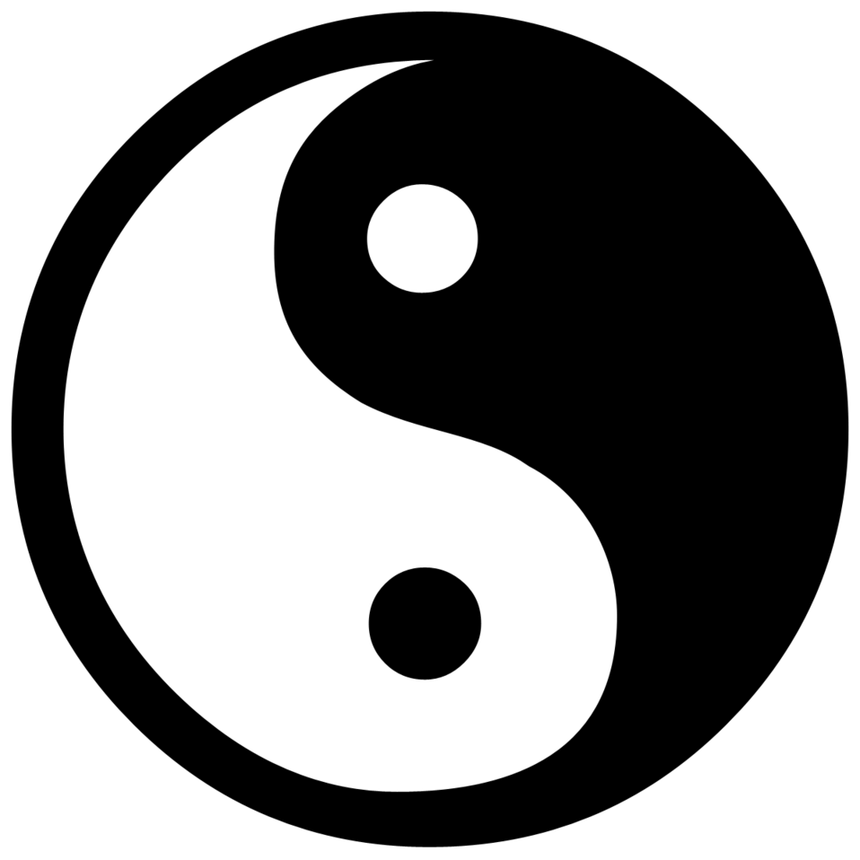 Part 1: Intents Letting Go
A Basic Model
A Basic Model
Blockchain: state machine
Has an “operator”
Operator requires “permissions” (messages with signatures) to traverse certain edges
A Basic Model
Blockchain: state machine
Has an “operator”
Operator requires “permissions” (messages with signatures) to traverse certain edges

Agent utility depends on next state of blockchain and of world
world ~= binance price
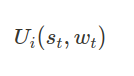 Permissions Example: Transactions
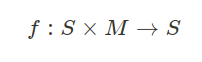 Transition function map one state and one tx to another state  $f(s_1,t_i)\in S$
Permissions Example: Transactions
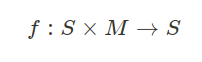 Transition function map one state and one tx to another state  $f(s_1,t_i)\in S$
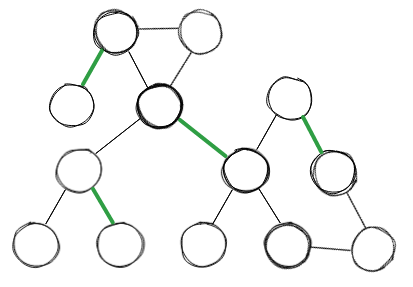 Permissions Example: Transactions
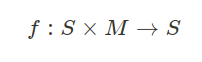 Transition function map one state and one tx to another state  $f(s_1,t_i)\in S$

Can combine transactions
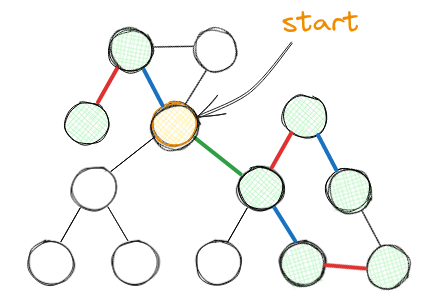 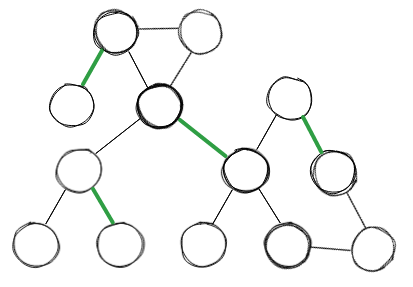 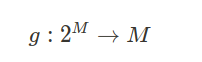 Execution
Permissions Example: Transactions
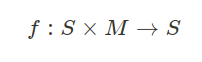 Transition function map one state and one tx to another state  $f(s_1,t_i)\in S$

Can combine transactions
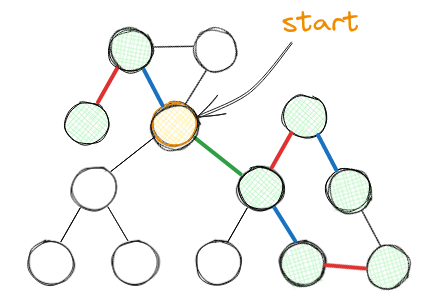 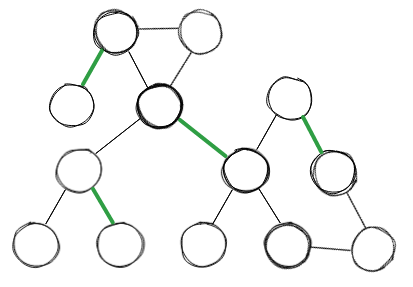 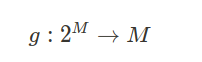 Aggregation
Intents: other forms of aggregation
Intents: other forms of aggregation
Chaining doesn’t need to be the only form of aggregation
Intents: other forms of aggregation
Chaining doesn’t need to be the only form of aggregation

Intents loosely: “messages which need not be executable in isolation”
Intents: other forms of aggregation
Chaining doesn’t need to be the only form of aggregation

Intents loosely: “messages which need not be executable in isolation”

=> intents are messages which require aggregation
Why Intents? Why aggregation?
Why Intents? Why aggregation?
Agents’ challenges:
Why Intents? Why aggregation?
Agents’ challenges:
preference elicitation & message space
Why Intents? Why aggregation?
Agents’ challenges:
preference elicitation & message space 
fundamental uncertainty (e.g. binance price)
Why Intents? Why aggregation?
Agents’ challenges:
preference elicitation & message space 
fundamental uncertainty (e.g. binance price)
strategic uncertainty (what messages will other agents submit?)
adversarial behaviour: what will other players submit given information I reveal?
Why Intents? Why aggregation?
Agents’ challenges:
preference elicitation & message space 
fundamental uncertainty (e.g. binance price)
strategic uncertainty (what messages will other agents submit?)
adversarial behaviour: what will other players submit given information I reveal?
technical uncertainty (computationally bounded aggregation)
Why Intents? Why aggregation?
Agents’ challenges:
preference elicitation & message space 
fundamental uncertainty (e.g. binance price)
strategic uncertainty (what messages will other agents submit?)
adversarial behaviour: what will other players submit given information I reveal?
technical uncertainty (computationally bounded aggregation)
cost (gas)
Why Intents? Why aggregation?
Agents’ challenges:
preference elicitation & message space 
fundamental uncertainty (e.g. binance price)
strategic uncertainty (what messages will other agents submit?)
adversarial behaviour: what will other players submit given information I reveal?
technical uncertainty (computationally bounded aggregation)
cost (gas)
Intents reduce friction for ecosystem of intermediaries
Why Intents? Why aggregation?
Agents’ challenges:
preference elicitation & message space 
fundamental uncertainty (e.g. binance price)
strategic uncertainty (what messages will other agents submit?)
adversarial behaviour: what will other players submit given information I reveal?
technical uncertainty (computationally bounded aggregation)
cost (gas)
Intents reduce friction for ecosystem of intermediaries
Why Intents? Why aggregation?
Agents’ challenges:
preference elicitation & message space 
fundamental uncertainty (e.g. binance price)
strategic uncertainty (what messages will other agents submit?)
adversarial behaviour: what will other players submit given information I reveal?
technical uncertainty (computationally bounded aggregation)
cost (gas)
Intents reduce friction for ecosystem of intermediaries
Why Intents? Why aggregation?
Agents’ challenges:
preference elicitation & message space 
fundamental uncertainty (e.g. binance price)
strategic uncertainty (what messages will other agents submit?)
adversarial behaviour: what will other players submit given information I reveal?
technical uncertainty (computationally bounded aggregation)
cost (gas)
Intents reduce friction for ecosystem of intermediaries
Why Intents? Why aggregation?
Agents’ challenges:
preference elicitation & message space 
fundamental uncertainty (e.g. binance price)
strategic uncertainty (what messages will other agents submit?)
adversarial behaviour: what will other players submit given information I reveal?
technical uncertainty (computationally bounded aggregation)
cost (gas)
Intents reduce friction for ecosystem of intermediaries
Why Intents? Why aggregation?
Agents’ challenges:
preference elicitation & message space 
fundamental uncertainty (e.g. binance price)
strategic uncertainty (what messages will other agents submit?)
adversarial behaviour: what will other players submit given information I reveal?
technical uncertainty (computationally bounded aggregation)
cost (gas)
Intents reduce friction for ecosystem of intermediaries
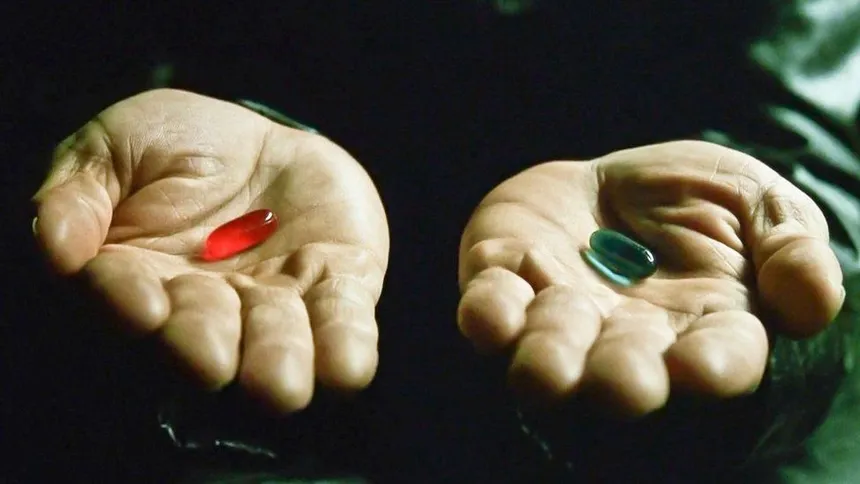 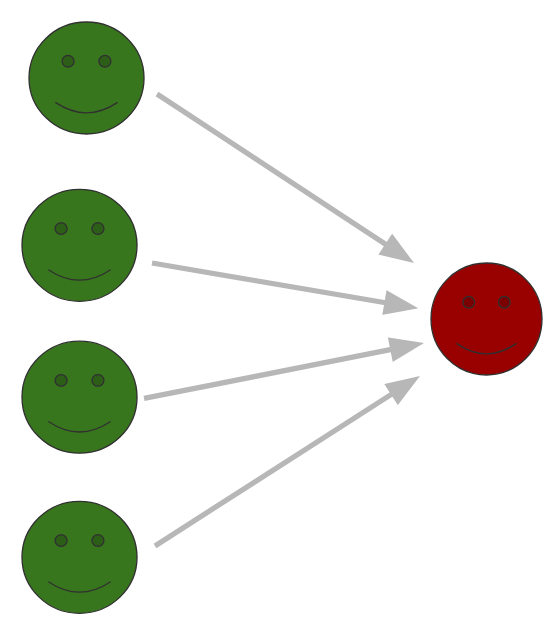 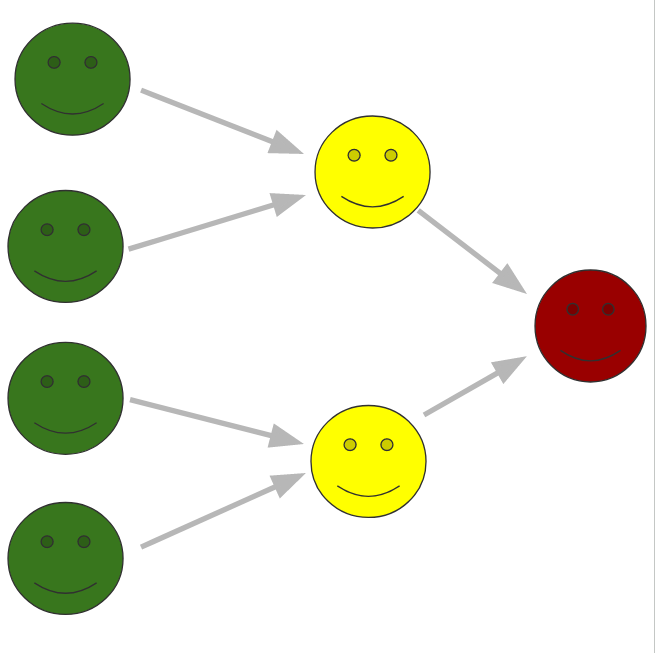 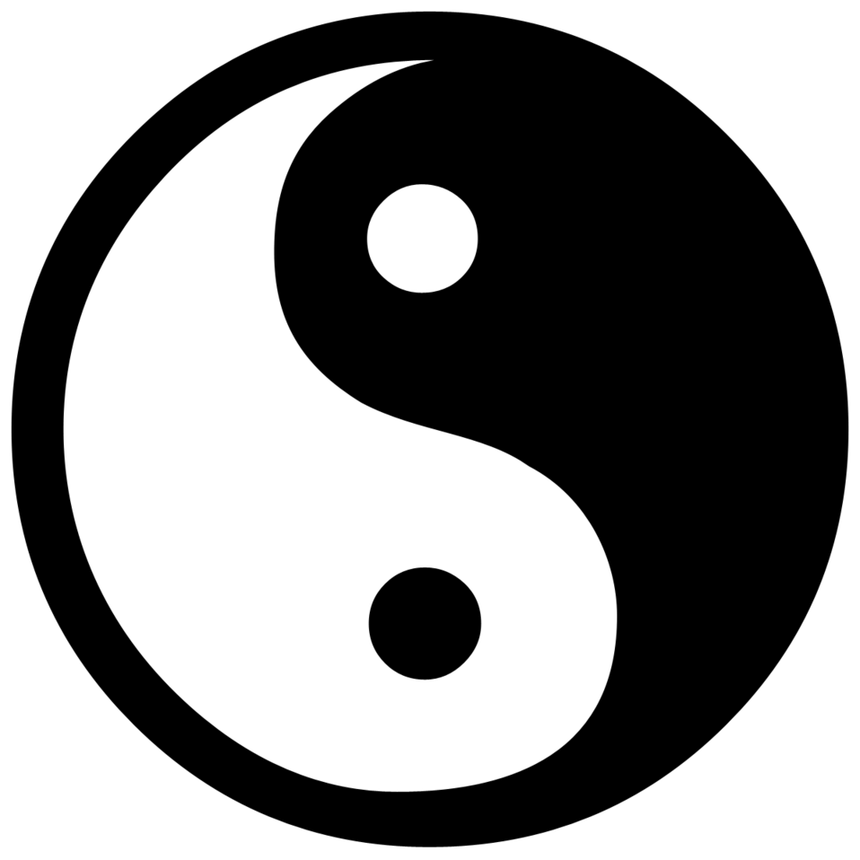 Part 2: MEV Regaining Control
The Problem: Abuse of Freedom
Restricting The Intermediary (Avoiding Relying on Trust)
Integrity
for a given output, there exists a valid input
e.g. avoid disaggregation (unbundling)
e.g. avoid incorrect transition function (rollup)

Provision of information
correct input
e.g. avoid censorship of other orders in batch/fills in RFQ
e.g. provide up-to-date oracle info

Privacy
use of input/ouput restricted to intended computation
e.g. avoid frontrunning
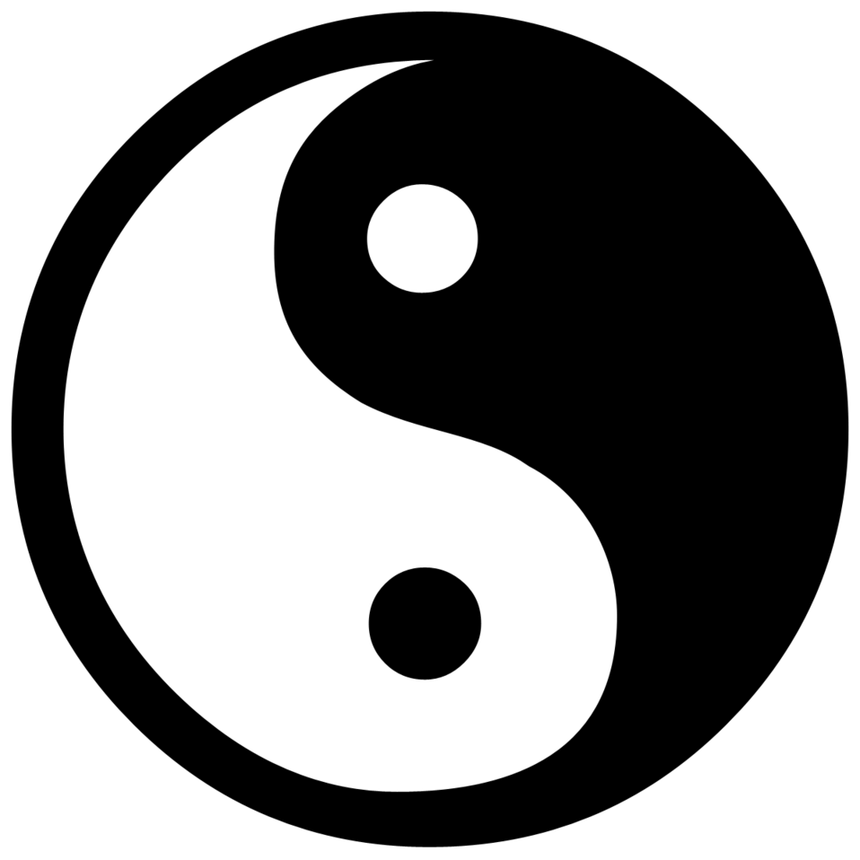 Challenges to Maintaining The Balance
Latency overhead reintroduces uncertainty
e.g. proof computation time 
e.g. DA consensus block time 
e.g. TEE overhead
Too much privacy kills counterparty discovery
e.g. can’t have fully private OFA
DoS risk for intermediary 
e.g. can’t attempt compute on arbitrary encrypted data 
need certainty that it pays to execute the message
THE END!
Things I didn’t cover:
examples of intermediaries we see today

why reliance on trust in intermediaries is bad (somewhat obvious)

how flashbots is thinking about these issues